L’autorité,une fatalité
Lecroq Benjamin
L’autorité,
une fatalité
À votre avis…
?
1960
Obéissance
Intro
Aujourd’hui
A. Expérience de Milgram
B. Milgram aujourd’hui
Temps
Conclusion
L’autorité,
une fatalité
En quoi sommes-nous tous de potentiels soumis et bourreaux
L’expérience de Milgram
Milgram aujourd’hui
Intro
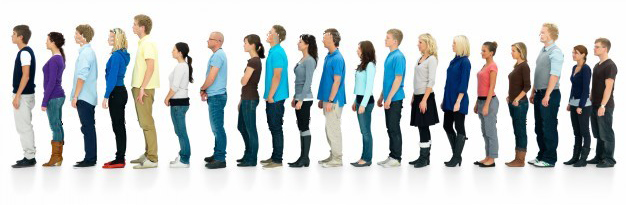 A. Expérience de Milgram
B. Milgram aujourd’hui
Conclusion
L’autorité,
une fatalité
A. L’expérience de Milgram
1960 – 1963
Etats-Unis
Puissance de l’autorité sur un individu
Répétée de nos jours pour la télévision
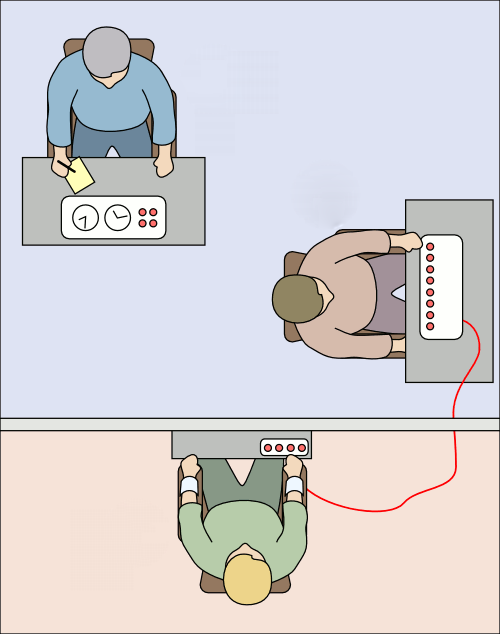 Autorité
Questionneur
Intro
A. Expérience de Milgram
Candidat
B. Milgram aujourd’hui
Conclusion
L’autorité,
une fatalité
Résultats Milgram 1963
26
65%
16
40%
8
20%
Intro
37
92,5%
A. Expérience de Milgram
4
20%
0
0%
B. Milgram aujourd’hui
Source : Stanley Milgram, La Soumission à l'autorité : Un point de vue expérimental
Conclusion
L’autorité,
une fatalité
B. Milgram AUJOURD’HUI
Engagement par un règlement
Seul : « Maintenant, vous êtes le maître du Jeu »
Enrôlement étape par étape
Etat agentique
Intro
A. Experience de Milgram
B. Milgram aujourd’hui
Conclusion
L’autorité,
une fatalité
Milgram Aujourd’hui :Méthodologie
5 Injonctions :
« C’est à vous, continuez »
« Le Jeu exige que vous continuez »
« Nous assumons toutes les conséquences »
« Là il souffre mais dans 10 minutes il vous remerciera »
« Qu’en pense le public ? »
Intro
A. Experience de Milgram
B. Milgram aujourd’hui
Conclusion
L’autorité,
une fatalité
Milgram Aujourd’hui :Les réactions Humaines
Le candidat (acteur) :
Petit rire
Cris de douleur
« Arrêtez ! »
« Je ne veux plus jouer ! »
Plus de réponse
Intro
A. Experience de Milgram
B. Milgram aujourd’hui
Conclusion
L’autorité,
une fatalité
Milgram Aujourd’hui :Les réactions Humaines
Le questionneur (sujet) :
Le rire
Intro
A. Experience de Milgram
B. Milgram aujourd’hui
La triche
Source : La Zone Xtreme, France 2
Conclusion
L’autorité,
une fatalité
Mécanismes internes de l’autorité
Milgram
Attente du groupe
Jeu
Règles
Soutient
Intro
A. Expérience de Milgram
Double autorité
B. Milgram aujourd’hui
Opposition
Conclusion